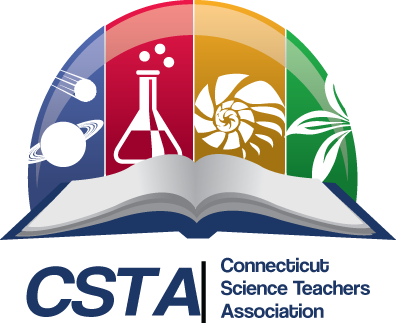 STEM -- For All Students
Connecticut Science Teachers Association
November 8, 2019

Okhee Lee
New York University
Topics

Topic 1:	Overview of the Presentation

Topic 2:	Science Instructional Shifts

Topic 3:	Science and Language with All Students

Topic 4:	Science, Language, and Computational Thinking with All Students
State of Science and Engineering Education
Implementation
Framework
(2012)
NGSS
(2013)
44 States and DC Adoption and Adaptation
Curriculum
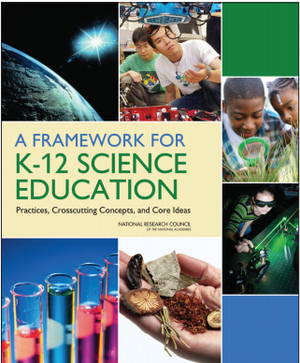 Professional Development
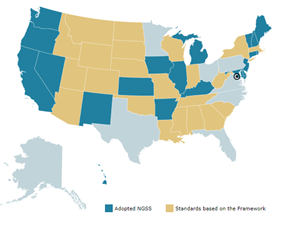 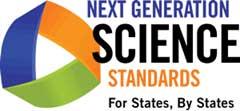 Assessment
Materials Support
Administration Support and Community Connections
Research
Policy
Practice
All Standards, All Students: Flip Upside Down
Traditional                          Contemporary
Scientists and Teachers
Students as Scientists and Engineers
Knowledge of Science Disciplines
Making Sense of Phenomena (Science) and Design Solutions to Problems (Engineering)
Some Students
All Students
Approaches to Reimagine Language Learning
Vocabulary is a precursor or prerequisite: Pre-teach and frontload vocabulary
Instead, language is a product
Disciplinary vocabulary is disciplinary language.
Instead, language is more than vocabulary and includes using language to engage in disciplinary practices and learn disciplinary content
Simplify content, simplify language
Instead, keep content, amplify language
Contemporary Views on Science and Language
Science
Traditional views: Individual learners master science content
Contemporary views: Students make sense of phenomena and design solutions to problems as scientists and engineers do in their work (knowledge-in-use)

Language
Traditional views: Individual learners internalize vocabulary and grammar
Contemporary views: Students use language for a particular purpose in social contexts (language-in-use)

Computational Thinking . . .
STEM Education for All Students
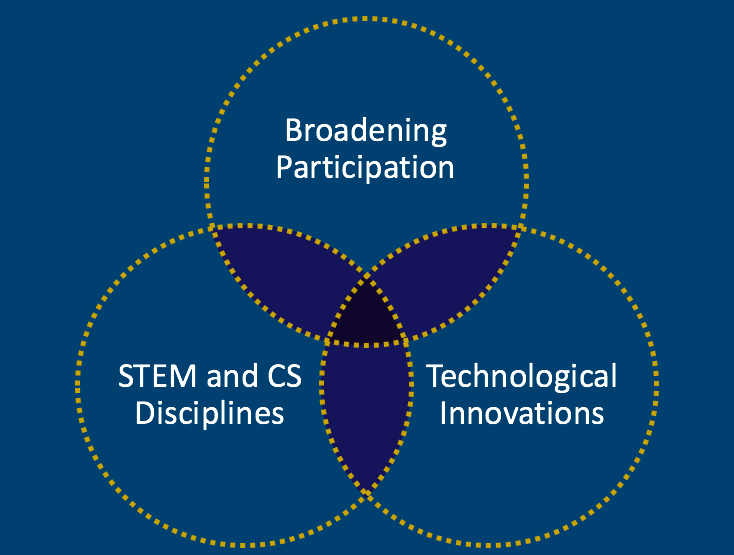 Convergence
Topics

Topic 1:	Overview of the Presentation

Topic 2:	Science Instructional Shifts

Topic 3:	Science and Language with All Students

Topic 4:	Science, Language, and Computational Thinking with All Students
Science Instructional Shifts
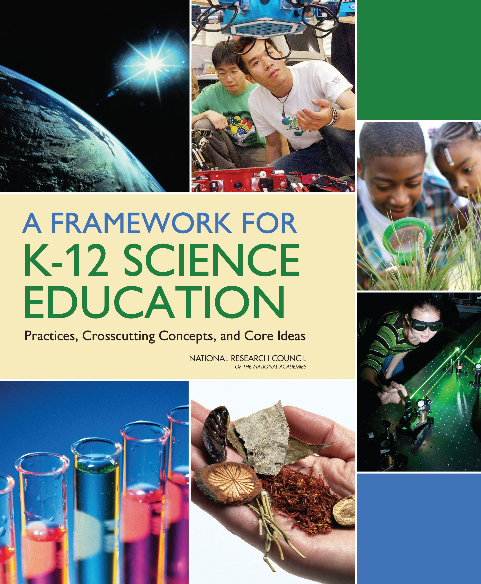 Shift 1: Explaining phenomena or designing solutions to problems

Shift 2: Three-dimensional learning

Shift 3: Coherent learning progressions: Build science understanding across time
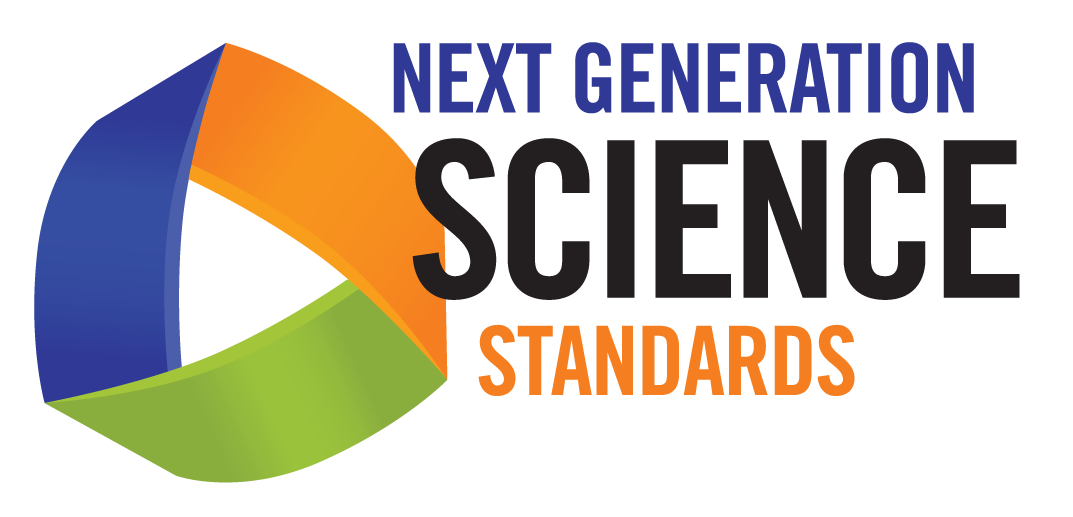 Shift 1: Why do phenomena matter in science instruction?
The goal of science instruction is to enable students to explain phenomena and design solutions to problems.

Students make sense of phenomena and design solutions to problems as scientists and engineers do in their work.

Making sense of phenomena gives a purpose to science learning as students do something with science.

All of the above.
Shift 2: Thee-Dimensional Learning
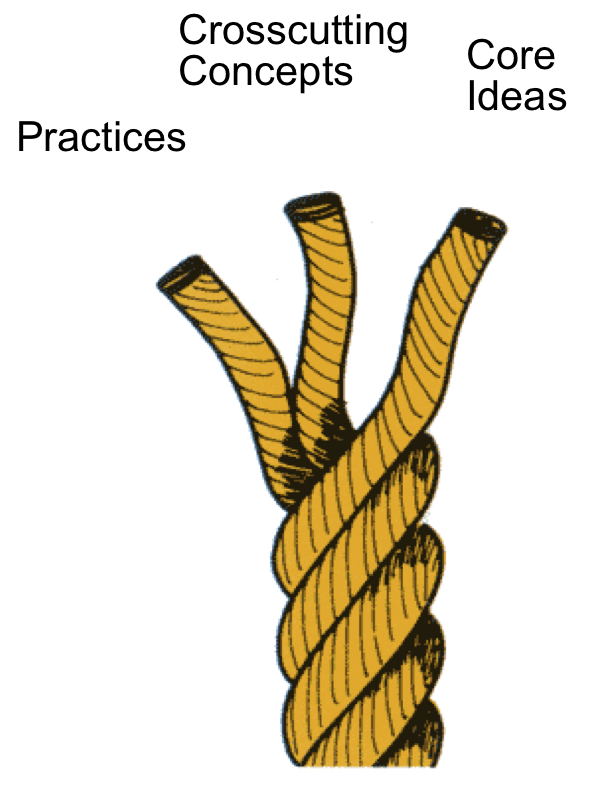 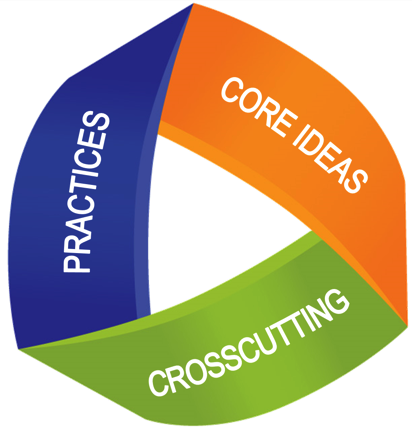 Shift 3: Coherent Learning Progression Over Science Unit
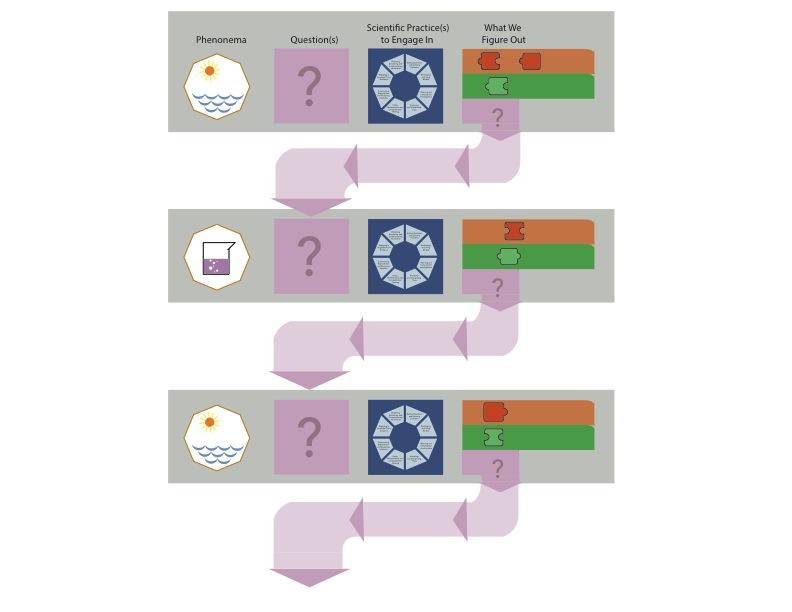 Lessons often raise questions that motivate what we want to figure out in subsequent lessons
Brian Reiser
Shift 3: Coherent Learning Progression Over K-12
Topics

Topic 1:	Overview of the Presentation

Topic 2:	Science Instructional Shifts

Topic 3:	Science and Language with All Students

Topic 4:	Science, Language, and Computational Thinking with All Students
Science And Integrated Language
(SAIL)
Development of Language-Focused Three-Dimensional Science Instructional Materials to Support English Learners in Fifth Grade
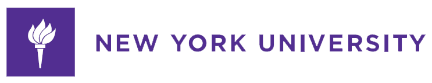 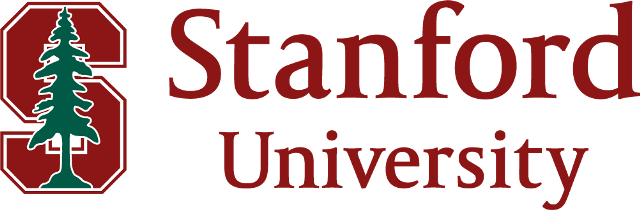 Okhee Lee
Lorena Llosa
Guadalupe Valdés
Helen Quinn
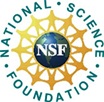 This work is supported by the National Science Foundation (NSF Grant DRL-1503330). Any opinions, findings, conclusions, or recommendations expressed in this publication are those of the authors and do not necessarily reflect the position, policy, or endorsement of the funding agency.
SAIL Yearlong 5th Grade Curriculum
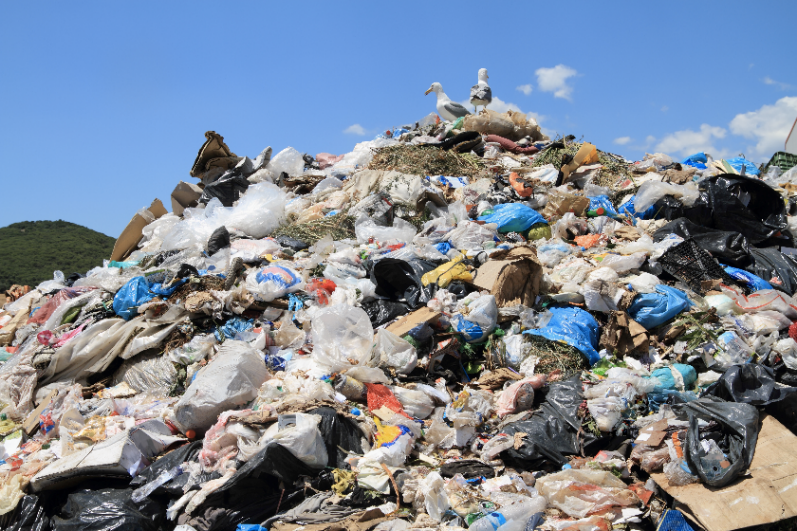 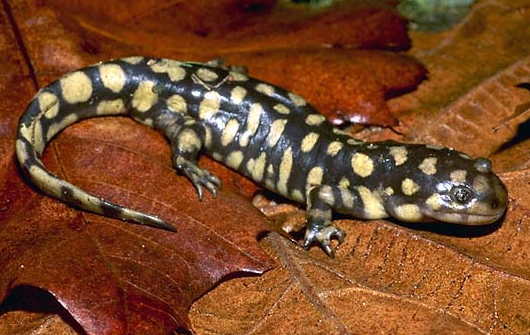 Life Science:
Why did the tiger salamanders disappear?
Physical Science:
What happens to our garbage?
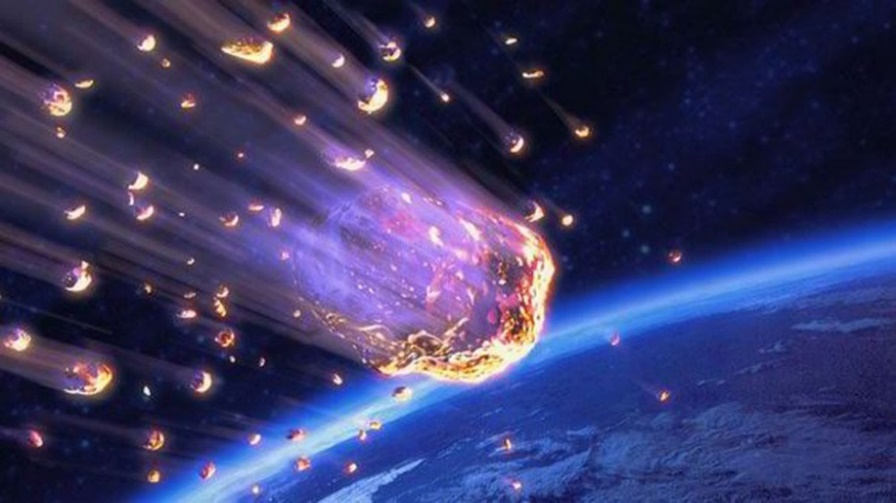 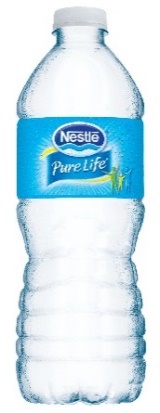 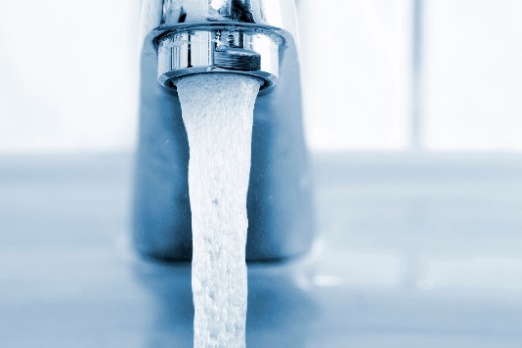 Earth Science:
Why does it matter if I drink tap water or bottled water?
Space Science:
Why do falling stars fall?
Garbage Unit
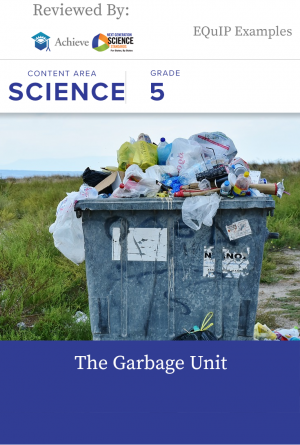 Rating: Example of High Quality NGSS Design
Discipline: Physical Science, Life Science
Length: Unit
Awarded the NGSS Design Badge
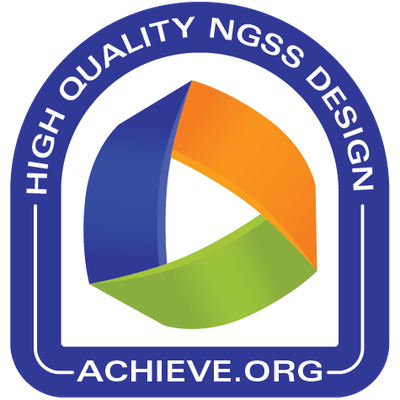 https://www.nextgenscience.org/resources/grade-5-sail-garbage-unit
Purpose of SAIL
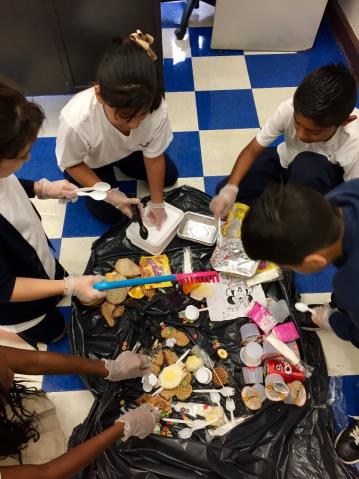 Develop NGSS-aligned instructional materials for a yearlong, fifth-grade curriculum with a focus on English learners (ELs)

Field test instructional materials with a teacher advisory board in urban school district classrooms with large numbers of ELs
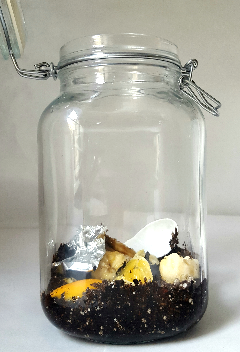 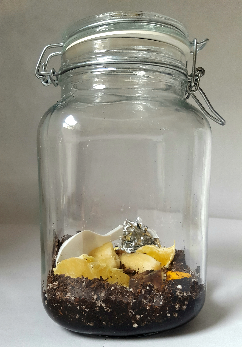 Science Shift 1: Phenomena
SAIL uses phenomena in local contexts of home and community to capitalize on everyday experience and language.
Phenomenon: Our school, home, and community make large amounts of garbage every day.
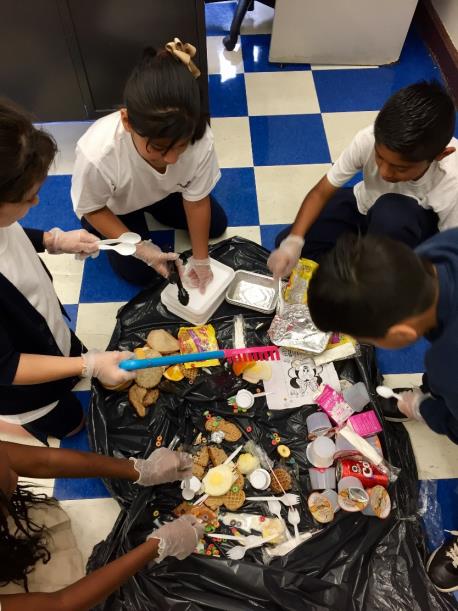 Question: What happens to our garbage?
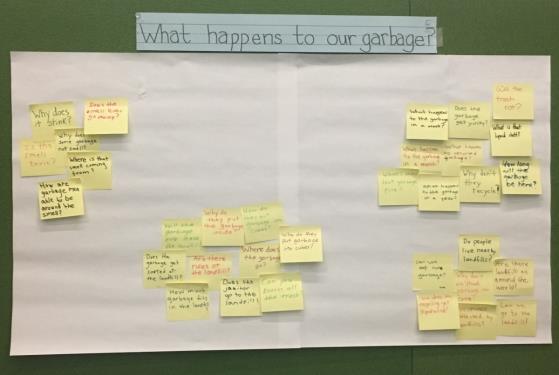 Science Shift 1: Phenomena
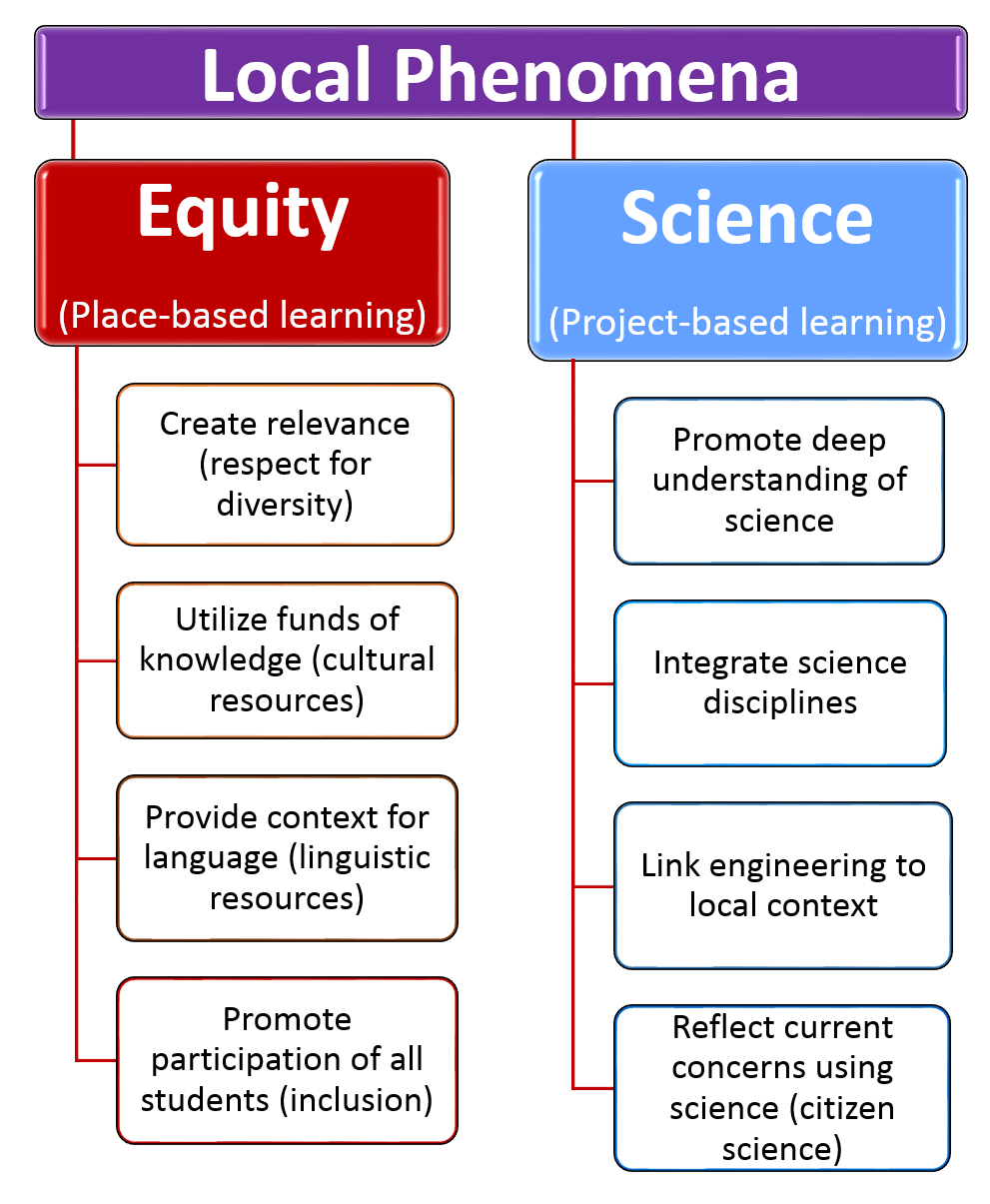 Science Shift 2: Three-Dimensional Learning
Science and engineering practices are language intensive.
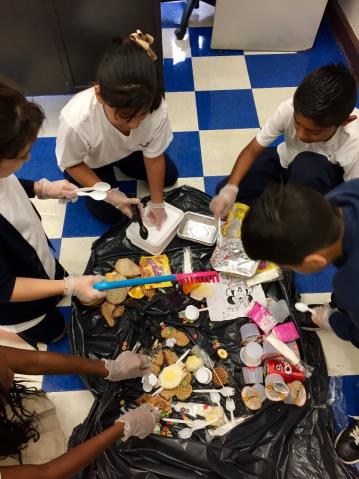 What happens to our garbage
(in the real world)?
What happens to our garbage 
(in the classroom)?
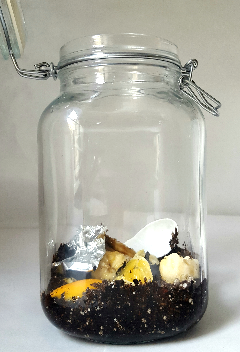 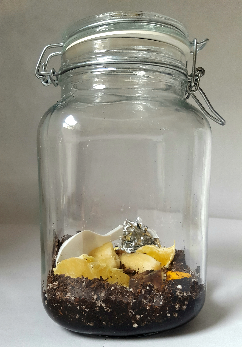 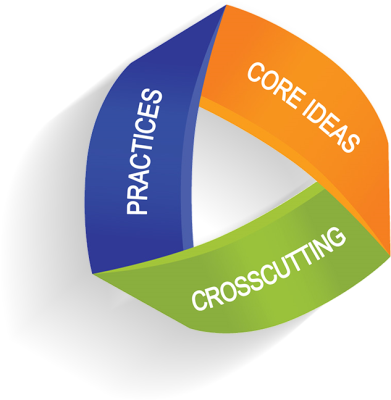 Science Shift 3: Coherence (“Storyline”)
Students build science understanding over the course of lessons, units, and years of instruction.
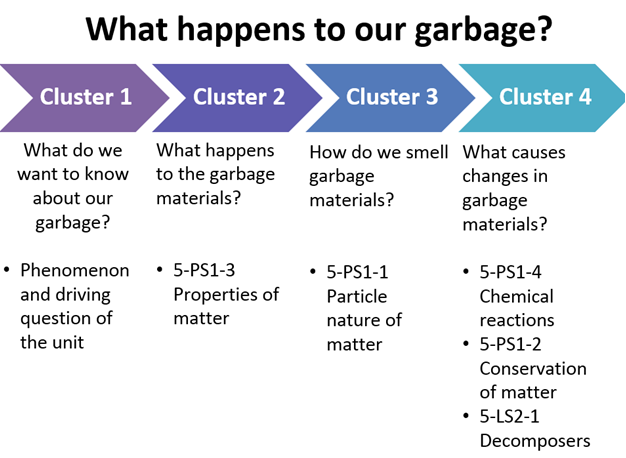 Science Shift 3: Coherence (“Storyline”)
Science learning becomes more sophisticated over time.
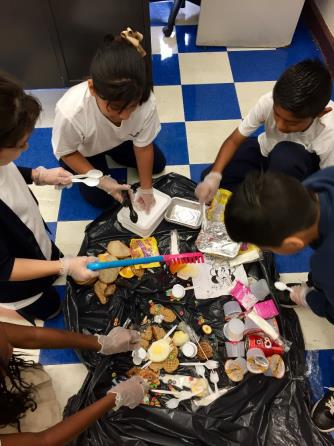 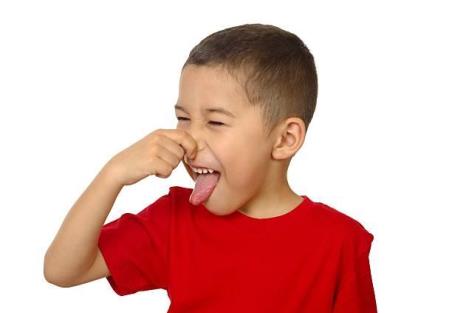 3
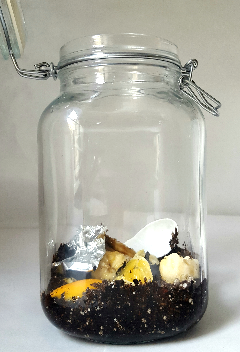 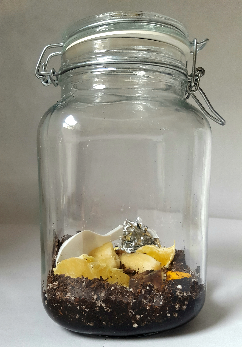 1
2
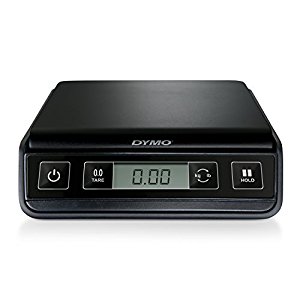 3
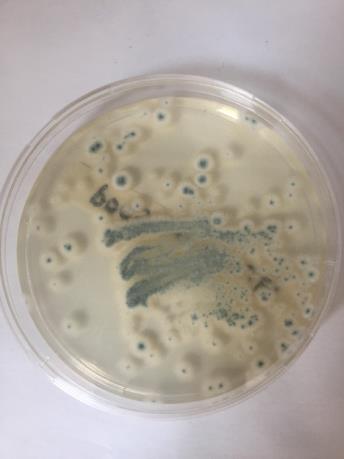 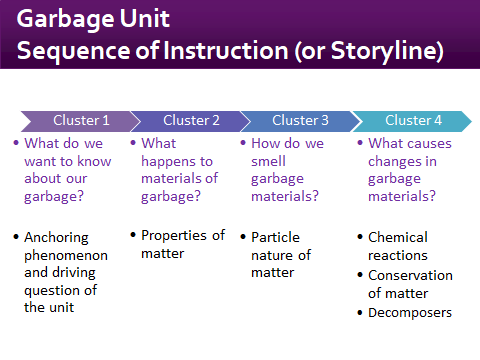 4
Garbage UnitScience and Engineering Practices
Ask questions (for science) and define problems (for engineering)
Develop and use models
Plan and carry out investigations
Analyze and interpret data
Use mathematics and computational thinking
Construct explanations (for science) and design solutions (for engineering)
Engage in argument from evidence
Obtain, evaluate, and communicate information
Garbage UnitS & E Practices Across Lessons
Garbage UnitDisciplinary Core Ideas
Garbage UnitDisciplinary Core Ideas Across Lessons
Garbage UnitCrosscutting Concepts
Patterns
Cause and effect
Scale, proportion, and quantity  
Systems and system models 
Energy and matter
Structure and function 
Stability and change
Garbage UnitCrosscutting Concepts Across Lessons
Language Shifts
Lee, Quinn, & Valdés (2013)
Language Shifts: Example
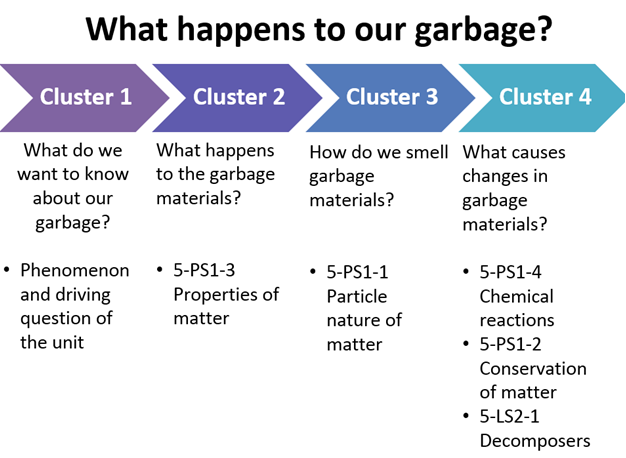 Language Shifts: Example
What is That Smell?
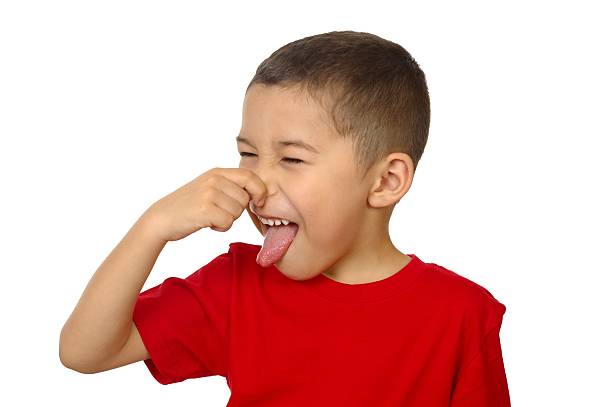 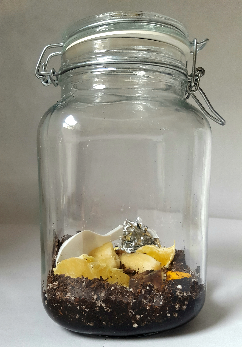 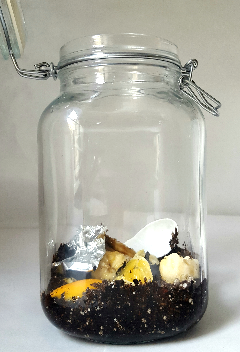 Modalities
Students use multiple modalities in increasingly strategic ways over time.
2
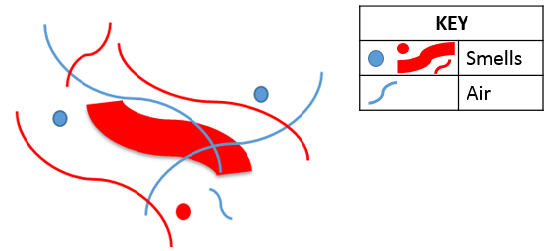 4
1
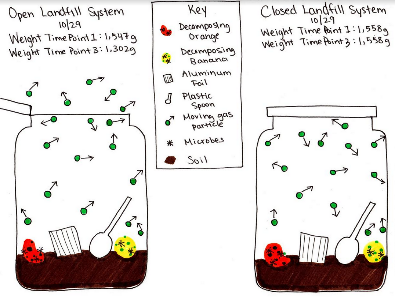 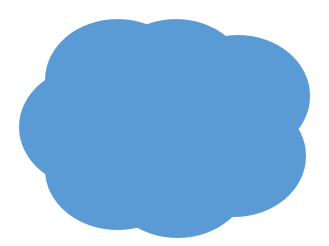 3
Smell
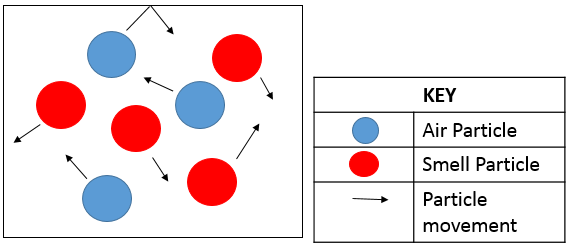 Talk, text, diagrams, symbols, tables, graphs, etc.
Modalities
Beginning of a lesson cluster
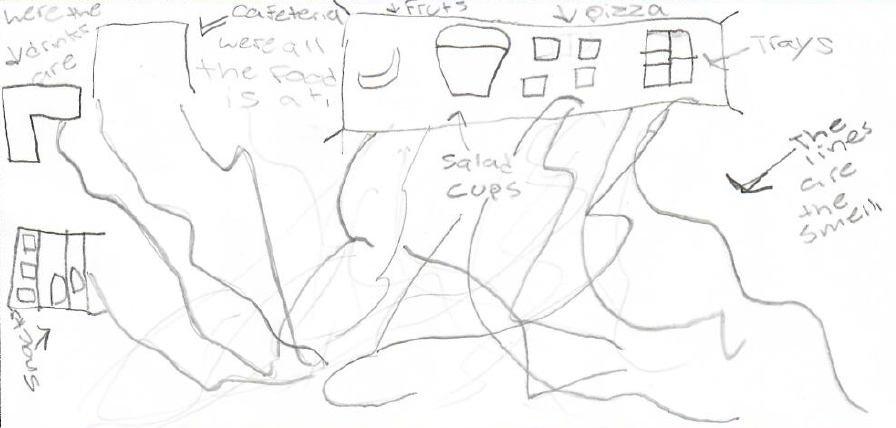 Modalities
End of a lesson cluster
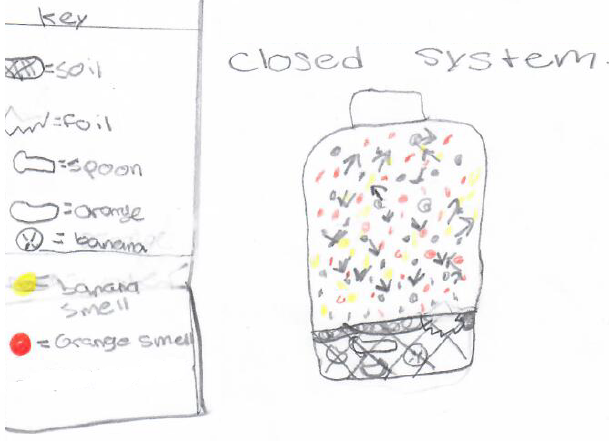 Modalities
Traditional thinking: Multimodality is viewed differently across subject areas:
ELA views multimodality in terms of language (i.e., listening, speaking, reading, writing)
English language education views multimodality as supports or scaffolds toward (written) language
Science education views multimodality (e.g., graphs, charts, diagrams) as essential for the disciplines
Modalities
Math & Science Education
EL Education
Contemporary thinking: Modalities (especially nonlinguistic) are essential to engagement in disciplinary practices AND beneficial to ELs
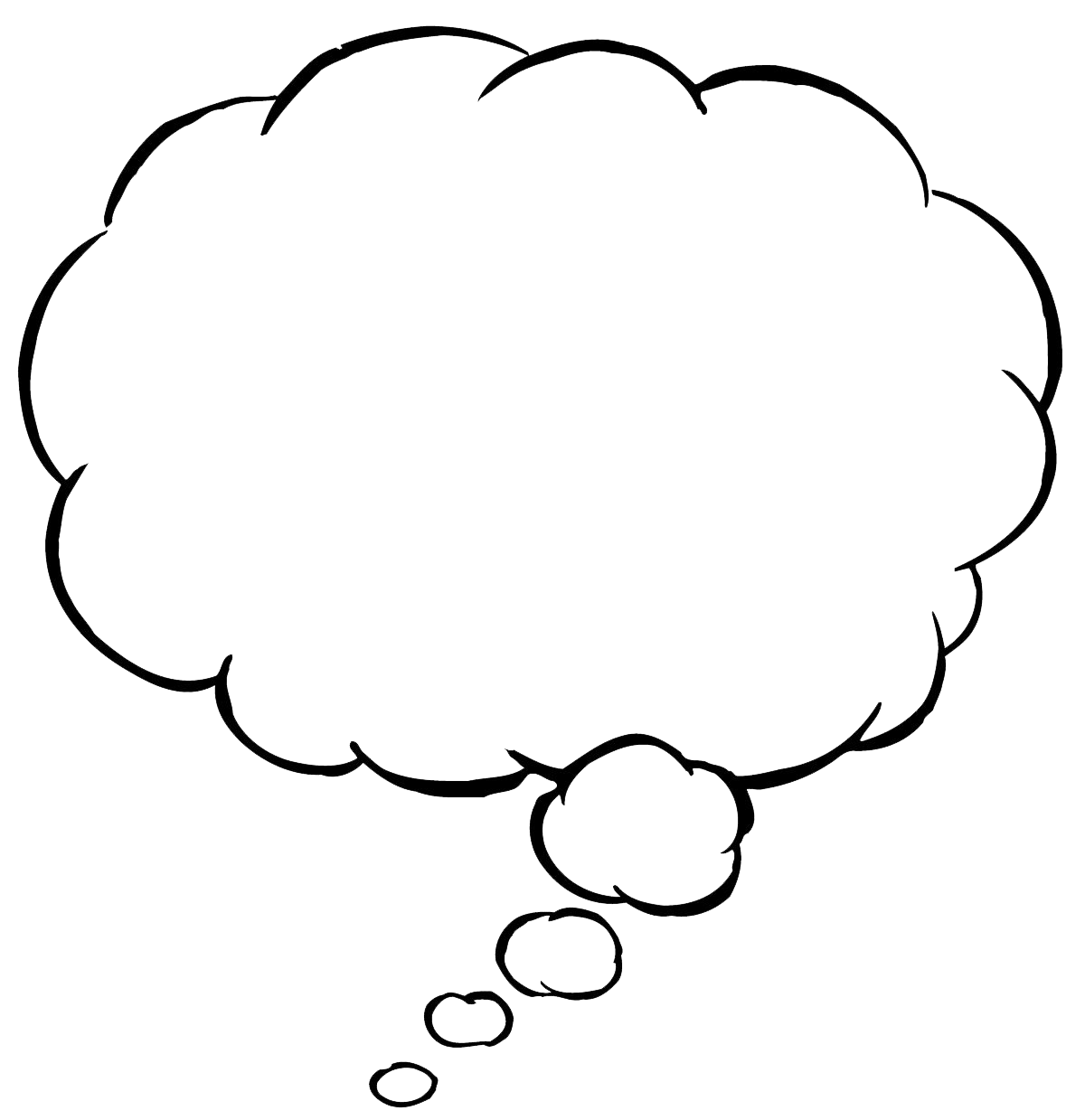 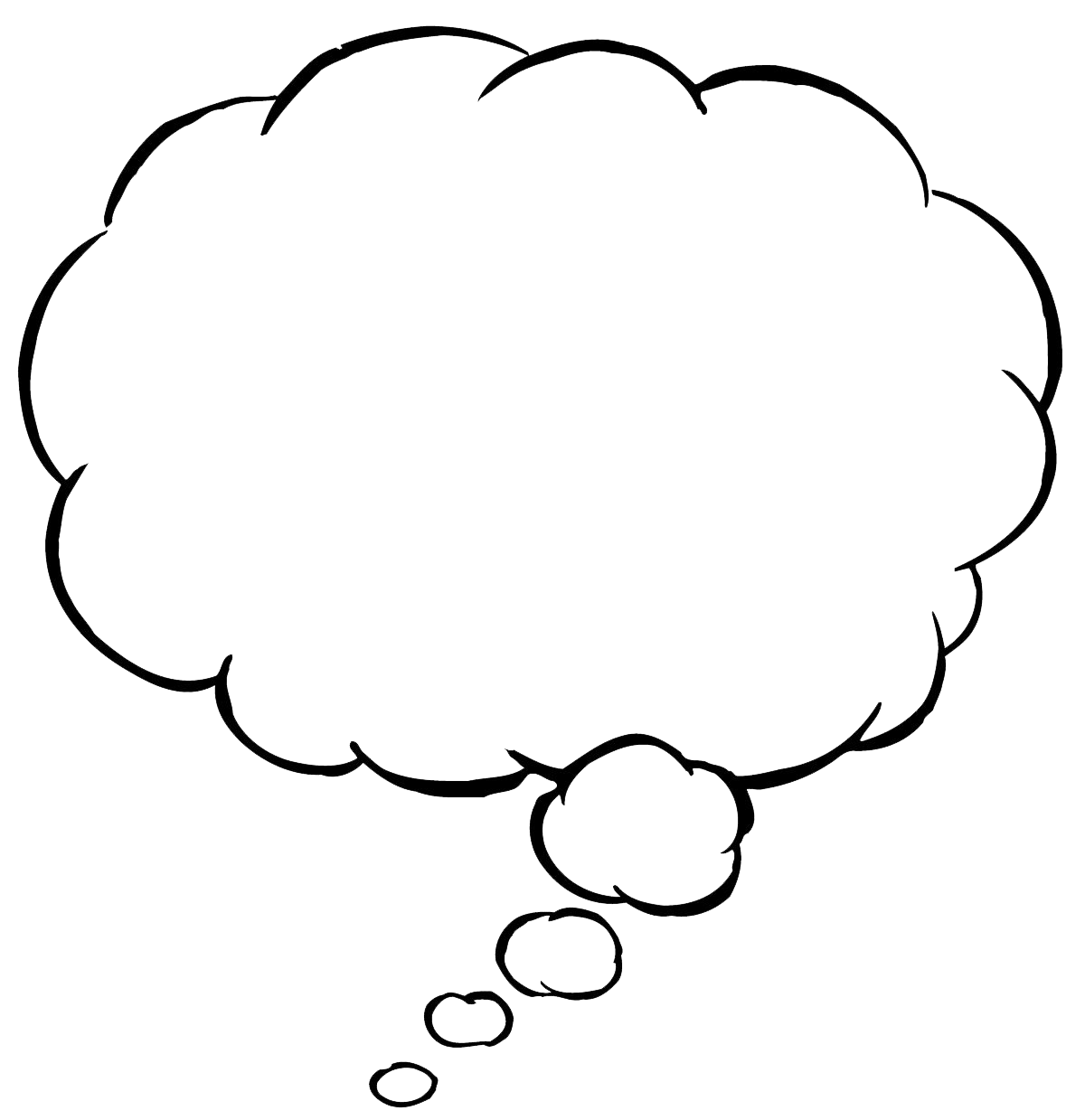 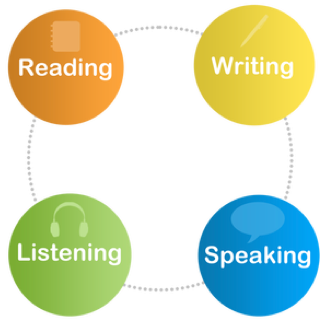 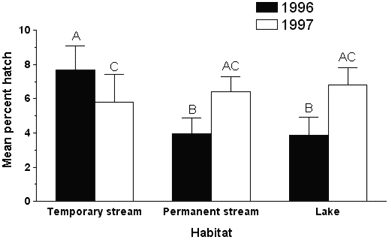 Registers
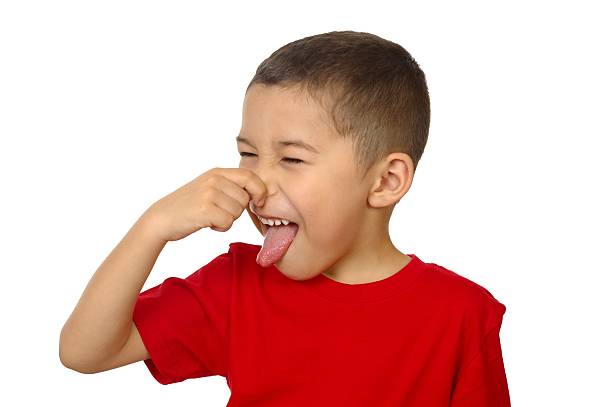 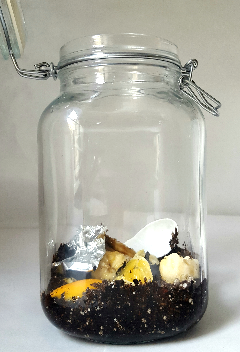 Students progress from everyday to specialized registers over time
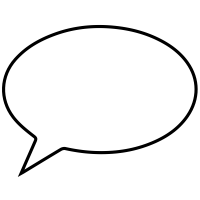 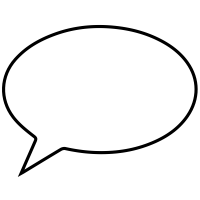 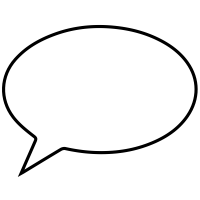 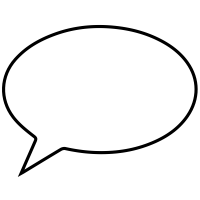 Smell is something. It’s a gas.
Smell is a gas made of particles.
Smell is a gas made of particles too small to see moving freely in space.
EWWW! It stinks!
From everyday to specialized registers
Registers
Beginning of a lesson cluster
Midpoint of a lesson cluster
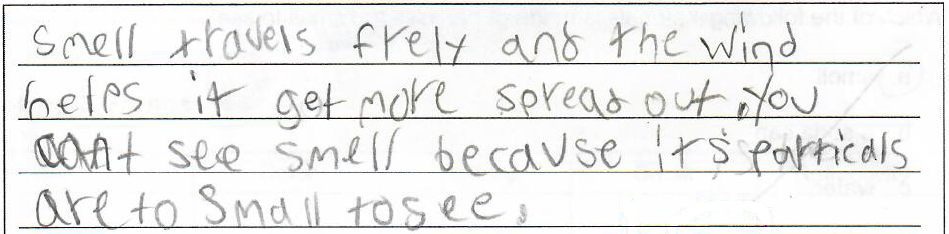 End of a lesson cluster
Registers
Traditional thinking: Language is a “precursor” or “prerequisite” for doing science

Contemporary thinking: Language is a “product” of doing science
Interactions
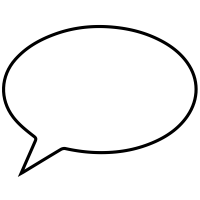 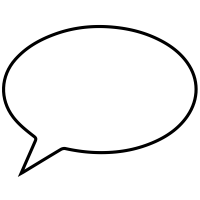 The sugar mixed with the water.
I don’t see it in there.
As students use language to “do” science, they engage in different types of interactions.
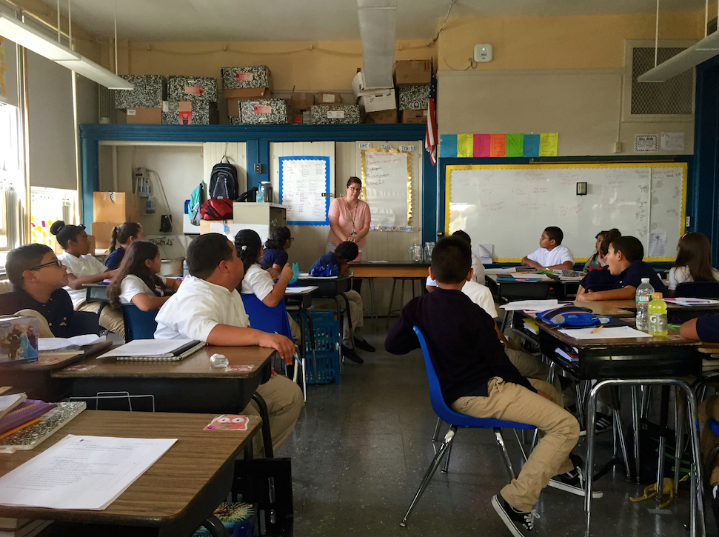 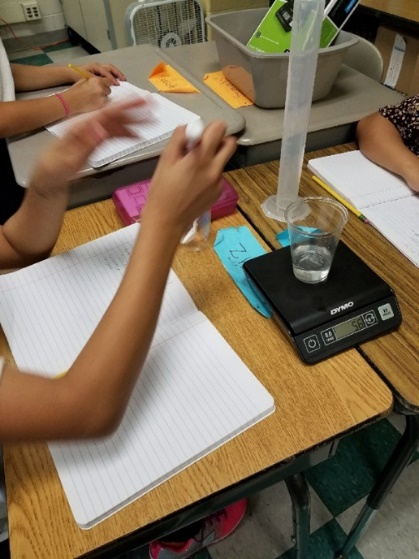 One-to-Many
One-to-Small Group
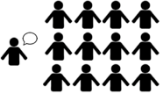 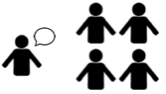 Interactions
Traditional thinking: Enforce the use of disciplinary language

Contemporary thinking:
Enforcing the use of disciplinary language could short-circuit opportunities to learn disciplinary content
Guide students in adapting language in different types of interactions
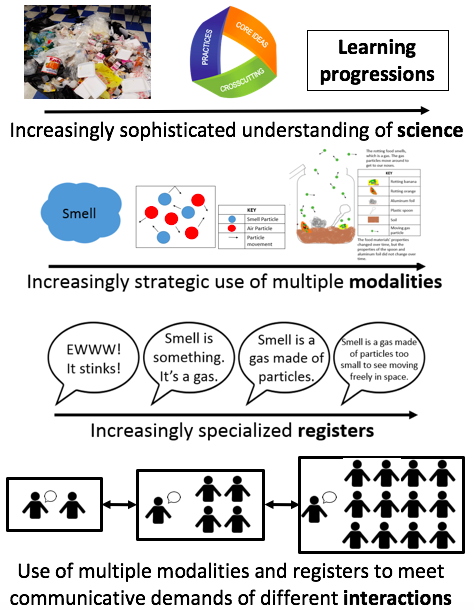 Topics

Topic 1:	Overview of the Presentation

Topic 2:	Science Instructional Shifts

Topic 3:	Science and Language with All Students

Topic 4:	Science, Language, and Computational Thinking with All Students
SAIL + CTM
(Computational Thinking and Modeling)
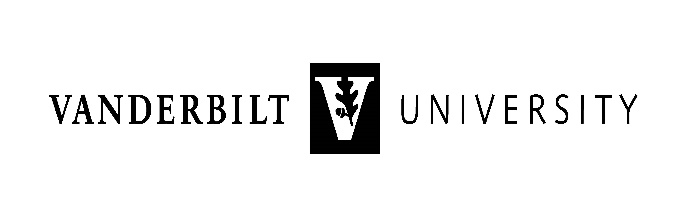 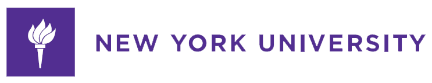 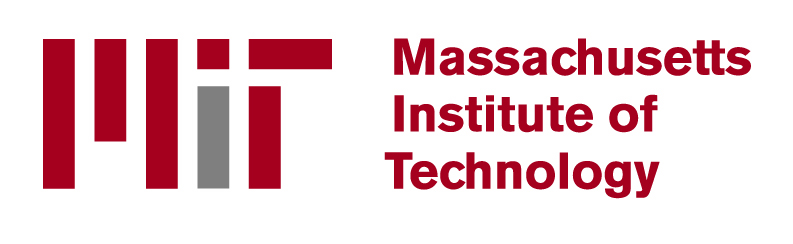 Okhee Lee
Lorena Llosa
Corey Brady
Douglas Clark
Eric Klopfer
Daniel Wendel
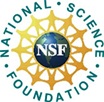 This work is supported by the National Science Foundation (NSF Grant DRL-1742138). Any opinions, findings, conclusions, or recommendations expressed in this publication are those of the authors and do not necessarily reflect the position, policy, or endorsement of the funding agency.
SAIL + CTM
Science And Integrated Language Plus Computational Thinking And Modeling (SAIL + CTM)
The purpose is to expand and refine SAIL by integrating CTM
The project builds upon the work of SAIL (NYU) and StarLogo Nova (MIT)
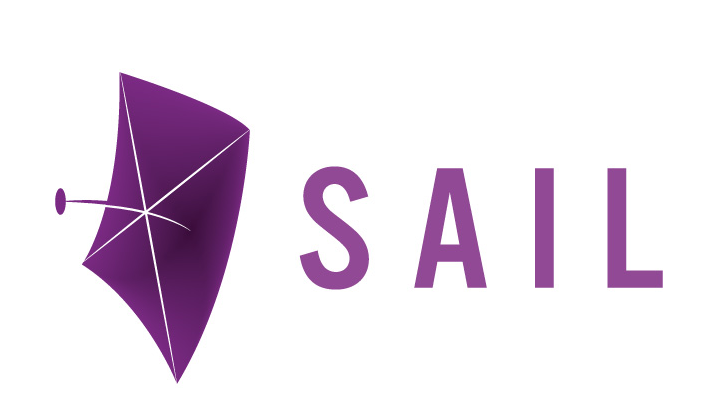 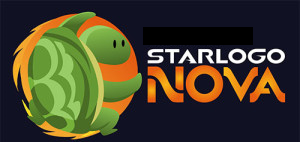 Models in the Garbage Unit
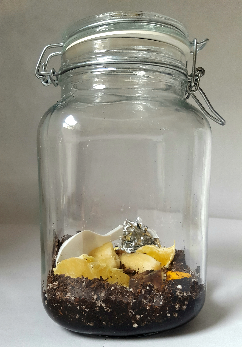 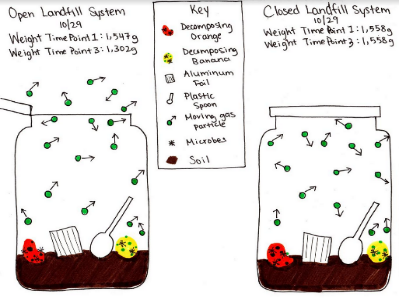 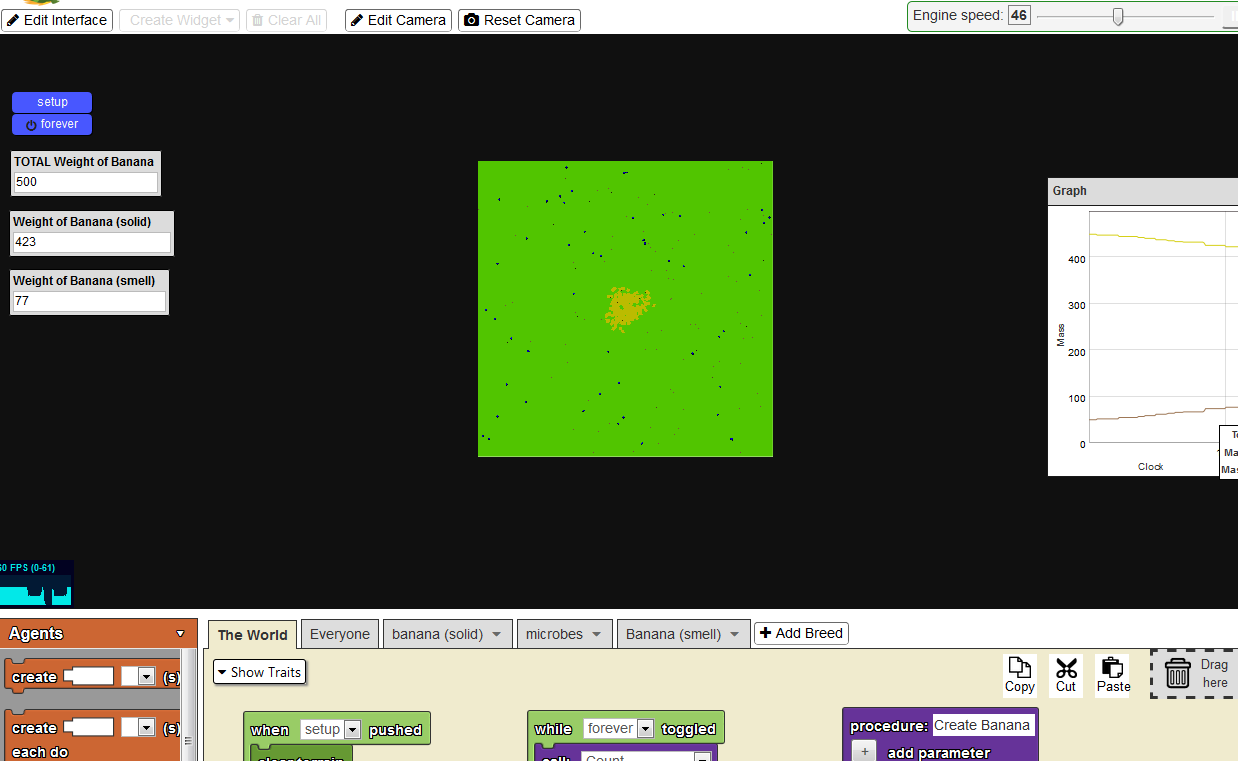 Physical Model
Diagrammatic Model
Computational Model
Computational Model to Explain Decomposition Caused by Microbes (Science)
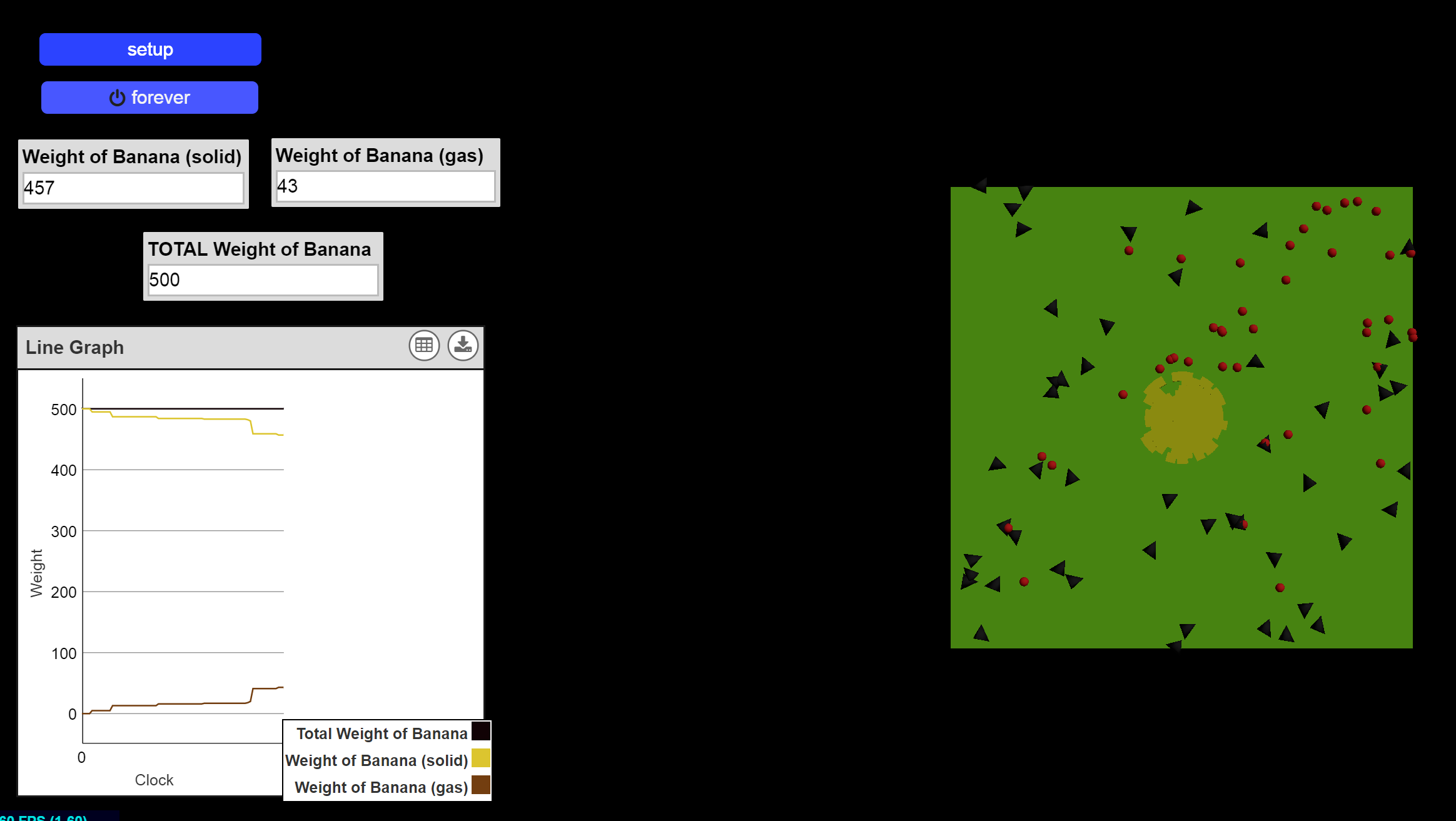 Microbes
Banana (solid)
Banana (gas)
Earth Science:
Computational Model to Solve Problem of Plastic Pollution (Engineering)
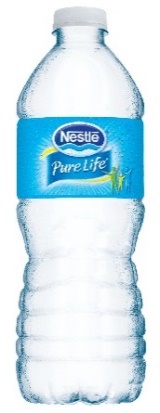 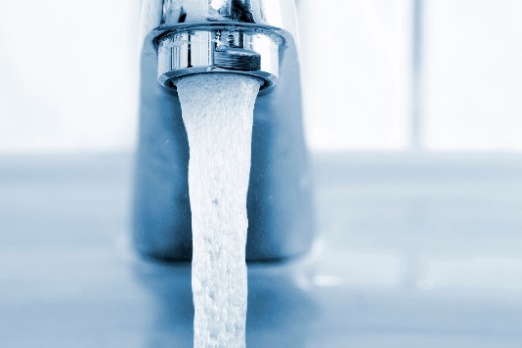 Earth Science:
Why does it matter if I drink tap water or bottled water?
Engineering Design:
How can we help solve the problem that plastic pollution from bottled water harms ocean animals?
Computational Model to Solve Problem of Plastic Pollution (Engineering)
Example: Social media campaign to get more students at their school to use water fountains, instead of plastic water bottles
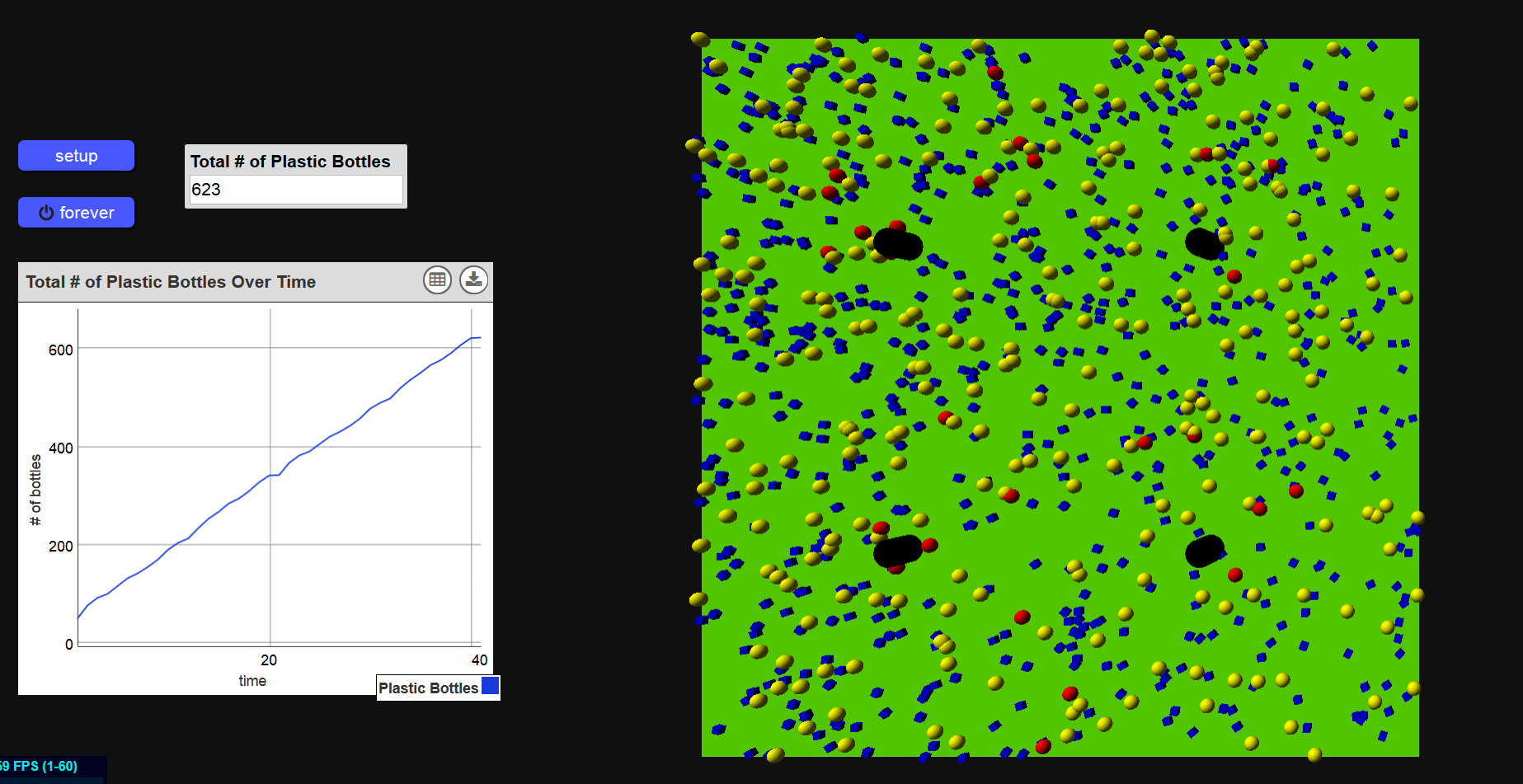 People
Plastic Water Bottles
Water fountains
People converted to reusable water bottles (25%)
Language Use and Computational Thinking in Service of Science and Engineering with English Learners
STEM Education for All Students
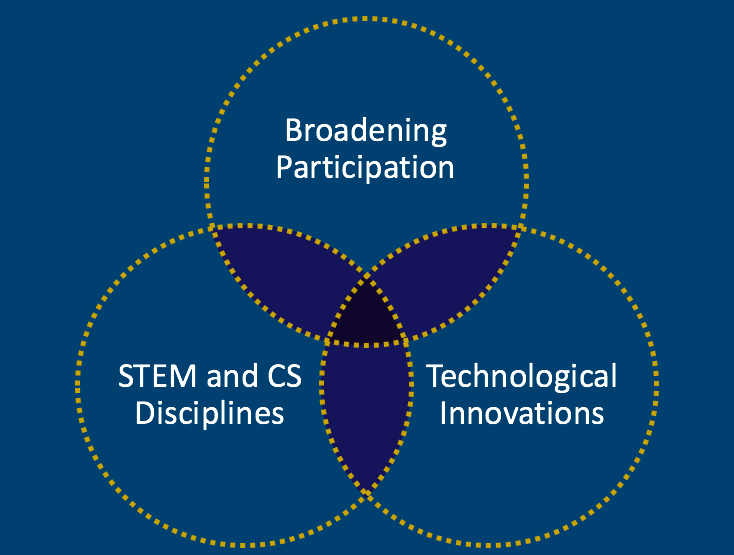 Convergence
References on Science and Language
National Academies of Sciences, Engineering, and Medicine. (2018). English learners in STEM subjects: Transforming classrooms, schools, and lives. Washington, DC: National Academies Press.
The report is available for free online at: https://www.nap.edu/download/25182

Haas, A., Whitten, J., & Biskupic-Night, C. (in press). NGSS science and language shifts in a diverse fourth-grade classroom. Science and Children.

Lee, O., Llosa, L., Grapin, S. E., Haas, A., & Goggins, M. (2019). Science and language integration with English learners: A conceptual framework guiding instructional materials development. Science Education. 103, 317-337.

Lee, O., Quinn, H., & Valdés, G. (2013). Science and language for English language learners in relation to Next Generation Science Standards and with implications for Common Core State Standards for English language arts and mathematics. Educational Researcher, 42(4), 223-233.
Questions and Answers
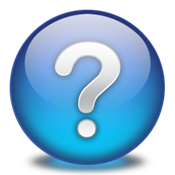 Thank You!